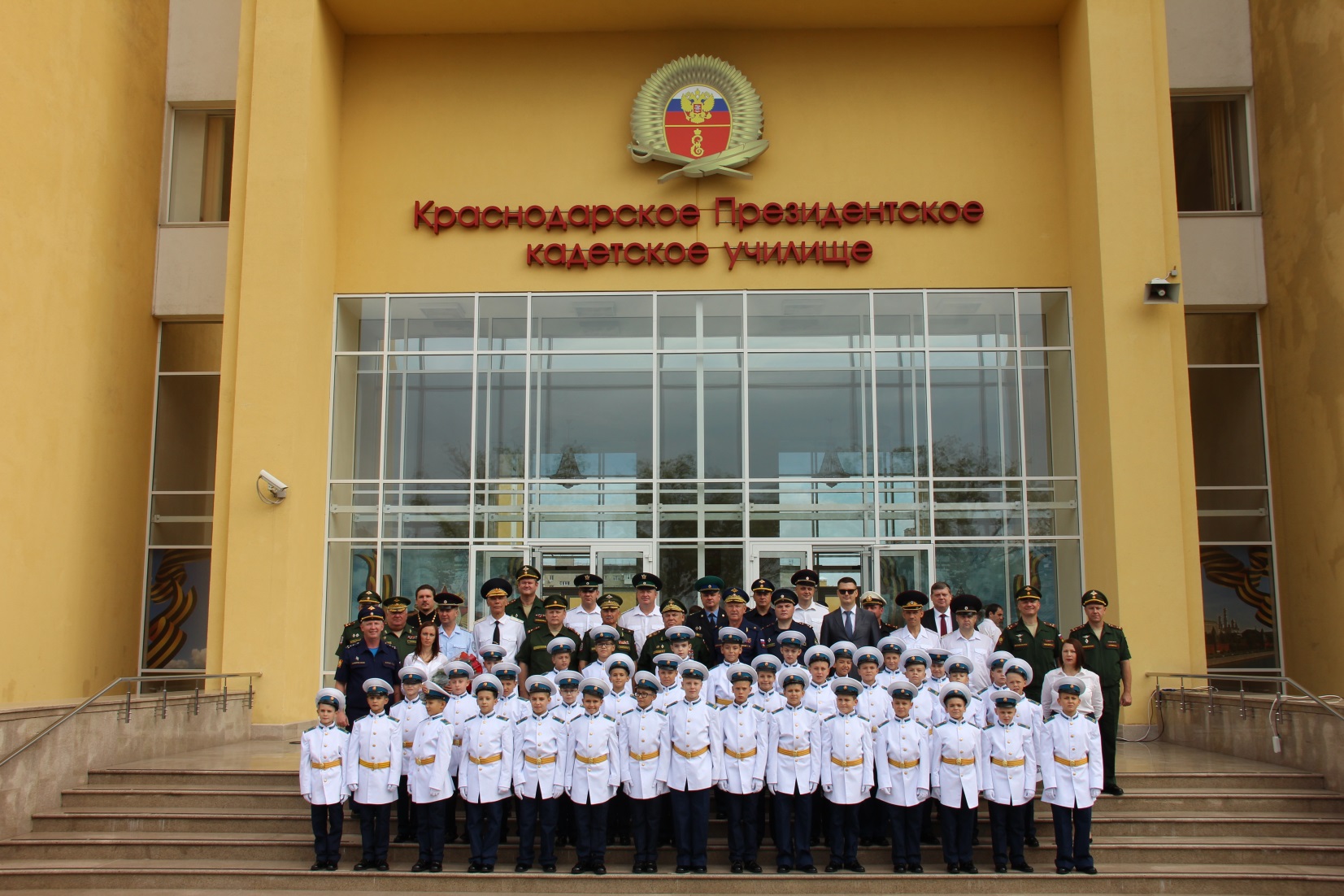 УРОК-РАЗМЫШЛЕНИЕ
ДАВАЙТЕ ЗНАКОМИТЬСЯ, ДАВАЙТЕ ДРУЖИТЬ
КЛУБОК ЗНАКОМСТВ
Что такое дружба?
Дружба
это преданность, душевная привязанность, доверие, бескорыстное общение, сочувствие и сопереживание, готовность помогать и поддерживать друг другу в трудную минуту, жертвовать чем-то ради другого человека, это наличие общих интересов и ценностей, а так же дружеская критика, помогающая увидеть себя со стороны.
ДРУЖБА НА ВОЙНЕ
СПАСИБО, ДРУЗЬЯ!